Warm-up:
What is the relationship between number of constraints and number of possible solutions?

In other words, as the number of the constraints increases,
does the number of possible solutions:
Increase
Decrease
Stay the same
[Speaker Notes: 0=7, R=4, W=6, U=2, T=8, F=1; 867 + 867 = 1734]
Announcements
Assignments:
P2: Optimization
Due Thu 2/21, 10 pm
Midterm 1 Exam
Mon 2/18, in class
Recitation Fri is a review session
See Piazza post for details
Alita Class Field Trip!
Moved to Saturday, 2/23, afternoon

White card feedback
Warm-up:
What is the relationship between number of constraints and number of possible solutions?

In other words, as the number of the constraints increases,
does the number of possible solutions:
Increase
Decrease
Stay the same

Where is the knowledge in our CSPs?
[Speaker Notes: 0=7, R=4, W=6, U=2, T=8, F=1; 867 + 867 = 1734]
AI: Representation and Problem Solving
Propositional Logic
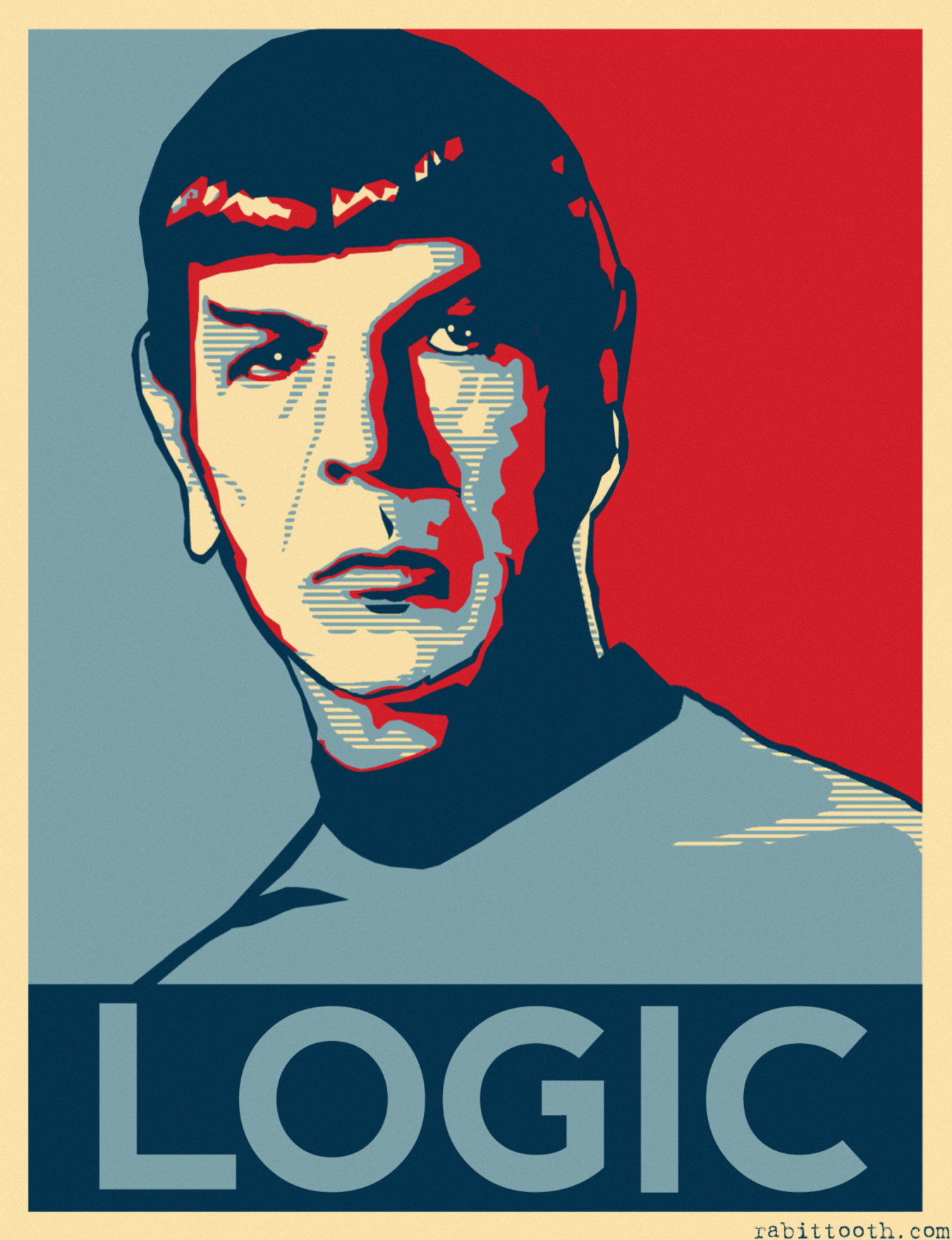 Instructors: Pat Virtue & Stephanie Rosenthal
Slide credits: CMU AI, http://ai.berkeley.edu
Logic Representation and Problem Solving
To honk or not to honk
Sensors
Actuators
Logical Agents
Logical agents and environments
Agent
Environment
Percepts
Knowledge Base
Inference
?
Actions
Wumpus World
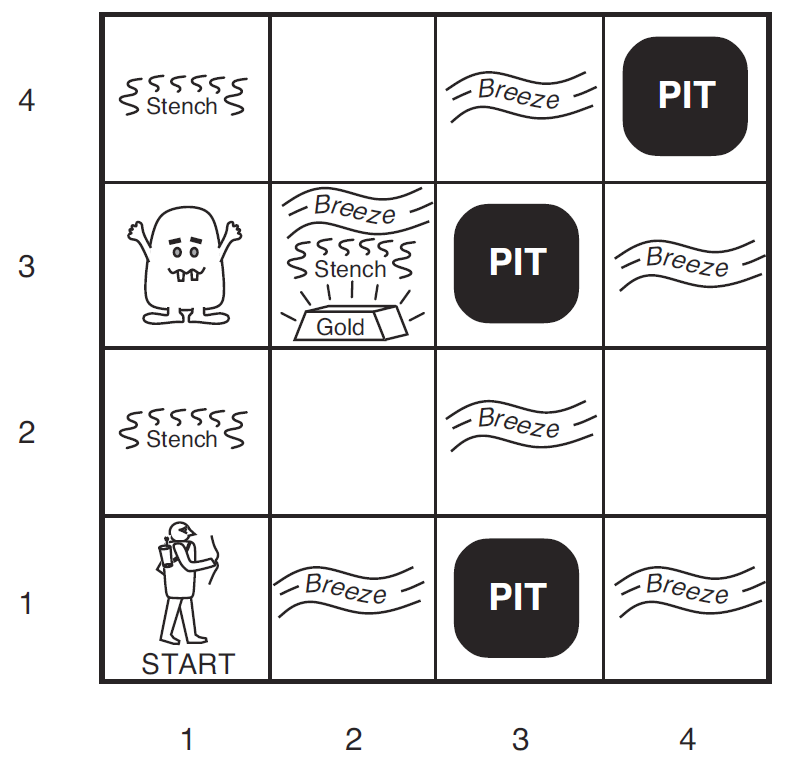 Logical Reasoning as a CSP

Bij = breeze felt

Sij = stench smelt

Pij = pit here

Wij = wumpus here

G = gold
http://thiagodnf.github.io/wumpus-world-simulator/
A Knowledge-based Agent
function KB-AGENT(percept) returns an action 
    persistent: KB, a knowledge base 
                         t, an integer, initially 0 
    TELL(KB, PROCESS-PERCEPT(percept, t)) 
    action ← ASK(KB, PROCESS-QUERY(t)) 
    TELL(KB, PROCESS-RESULT(action, t)) 
    t←t+1 
    return action
Logical Agents
So what do we TELL our knowledge base (KB)?
Facts (sentences)
The grass is green
The sky is blue
Rules (sentences)
Eating too much candy makes you sick
When you’re sick you don’t go to school
Percepts and Actions (sentences)
Pat ate too much candy today

What happens when we ASK the agent?
Inference – new sentences created from old
Pat is not going to school today
Logical Agents
Sherlock Agent

Really good knowledge base
Evidence
Understanding of how the world works (physics, chemistry, sociology)

Really good inference
Skills of deduction
“It’s elementary my dear Watson”
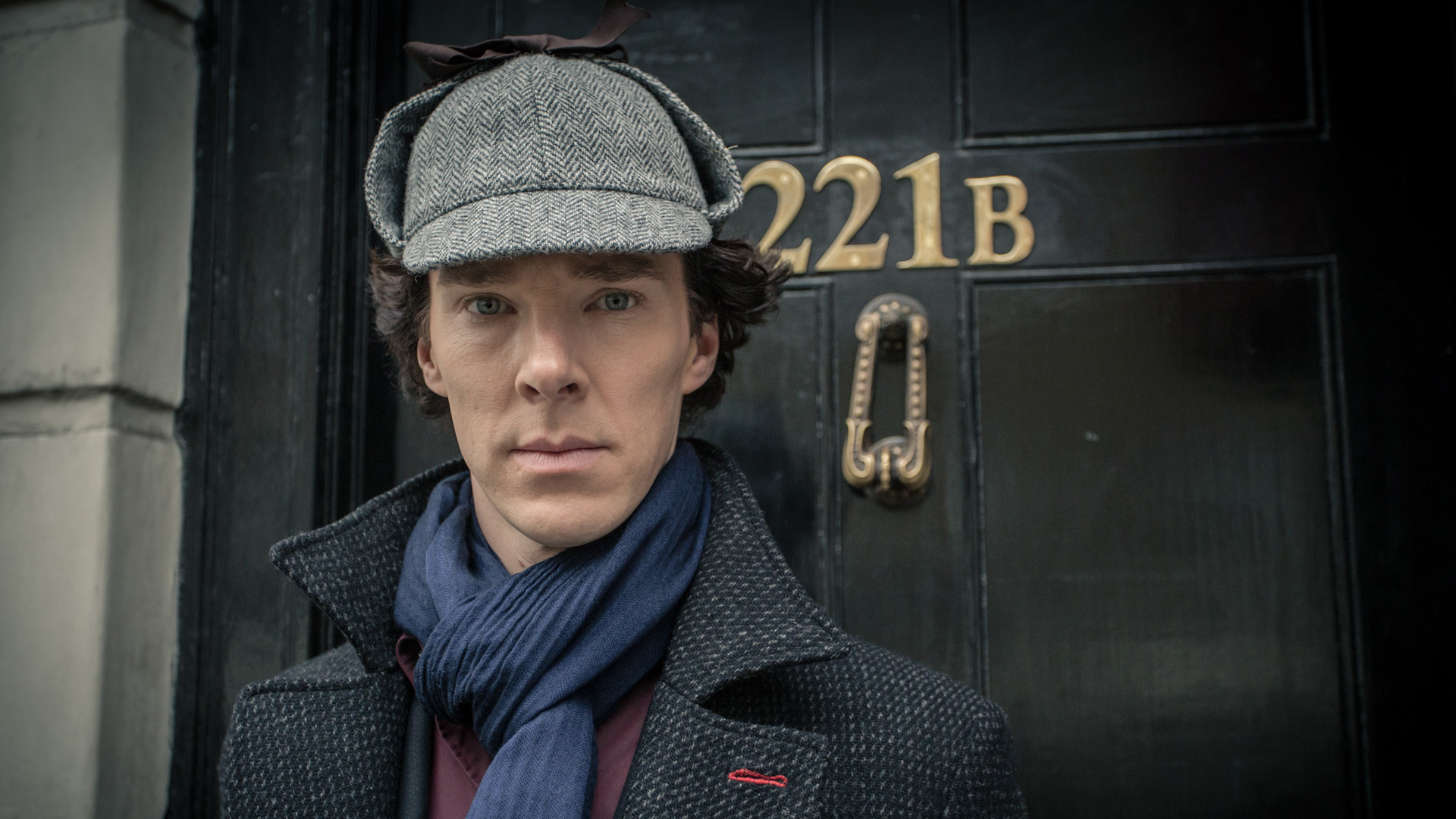 Dr. Strange?
Alan Turing?
Kahn?
Worlds
What are we trying to figure out?
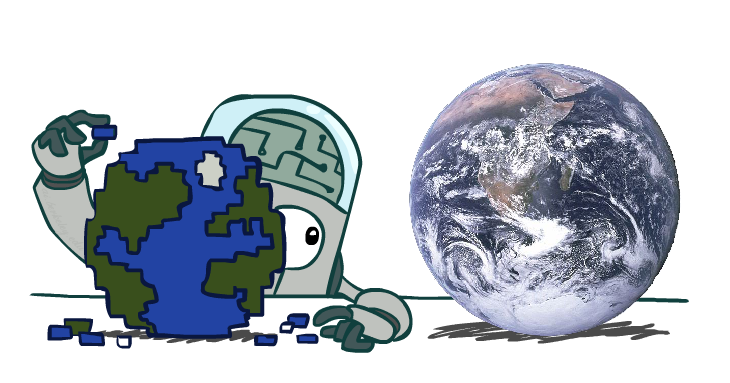 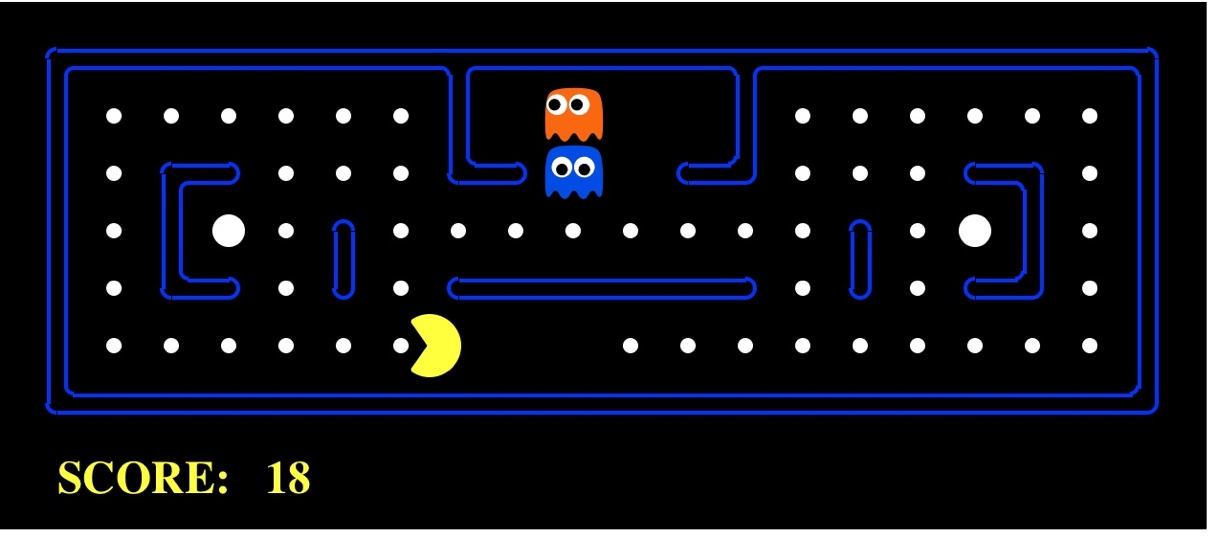 Who, what, when, where, why
Time: past, present, future
Actions, strategy
Partially observable? Ghosts, Walls
Which world are we living in?
Models
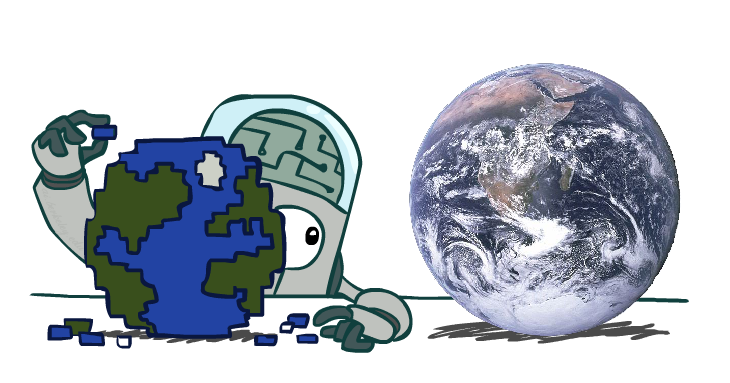 How do we represent possible worlds with models and knowledge bases?
How do we then do inference with these representations?
Wumpus World
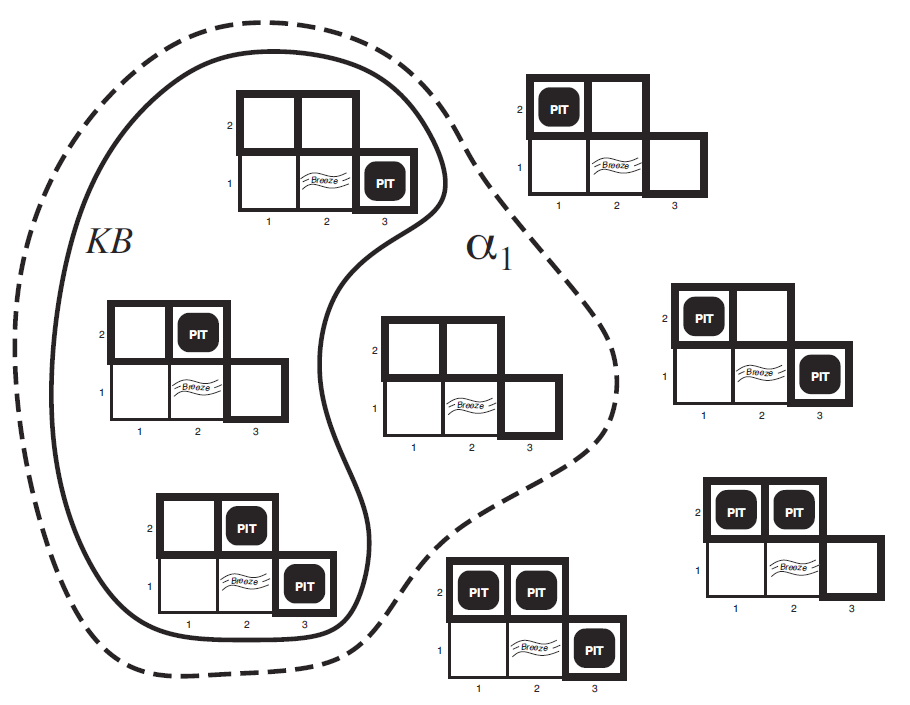 Possible Models

P1,2 P2,2 P3,1
Wumpus World
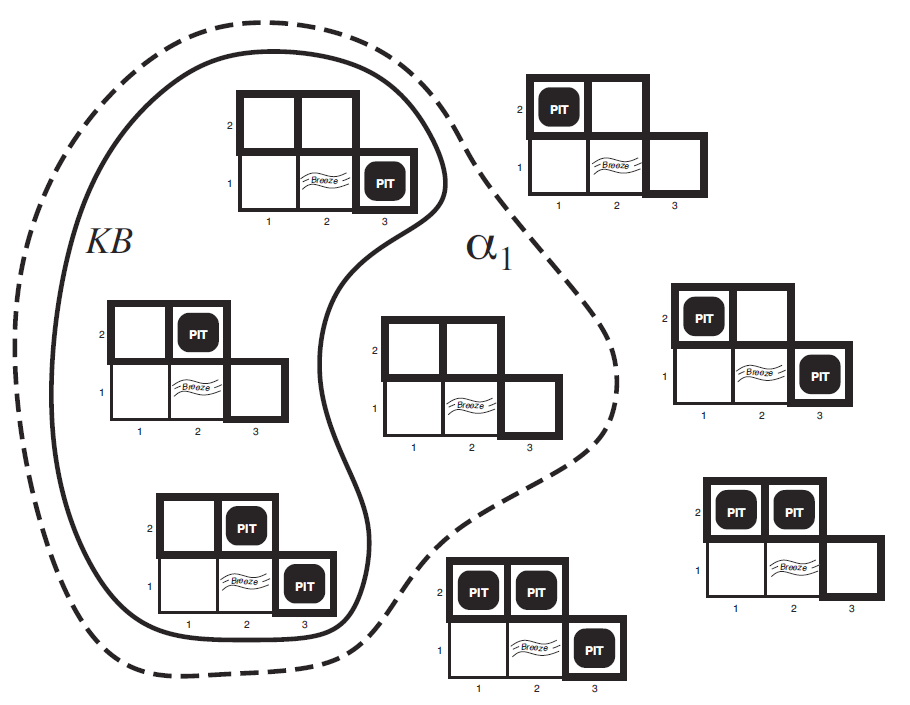 Possible Models

P1,2 P2,2 P3,1 

Knowledge base

Nothing in [1,1]
Breeze in [2,1]
Wumpus World
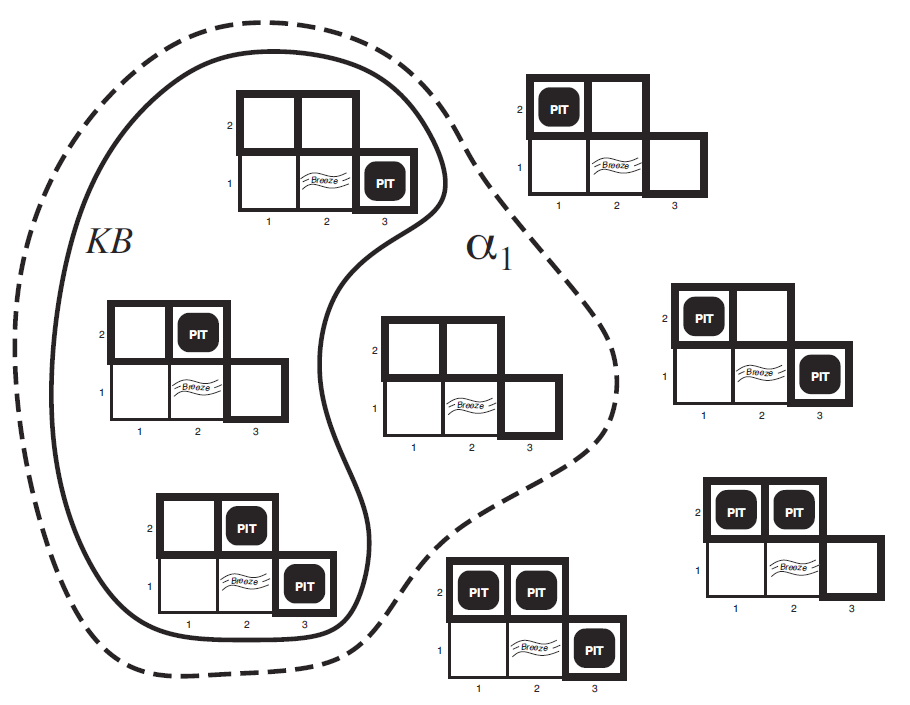 Wumpus World
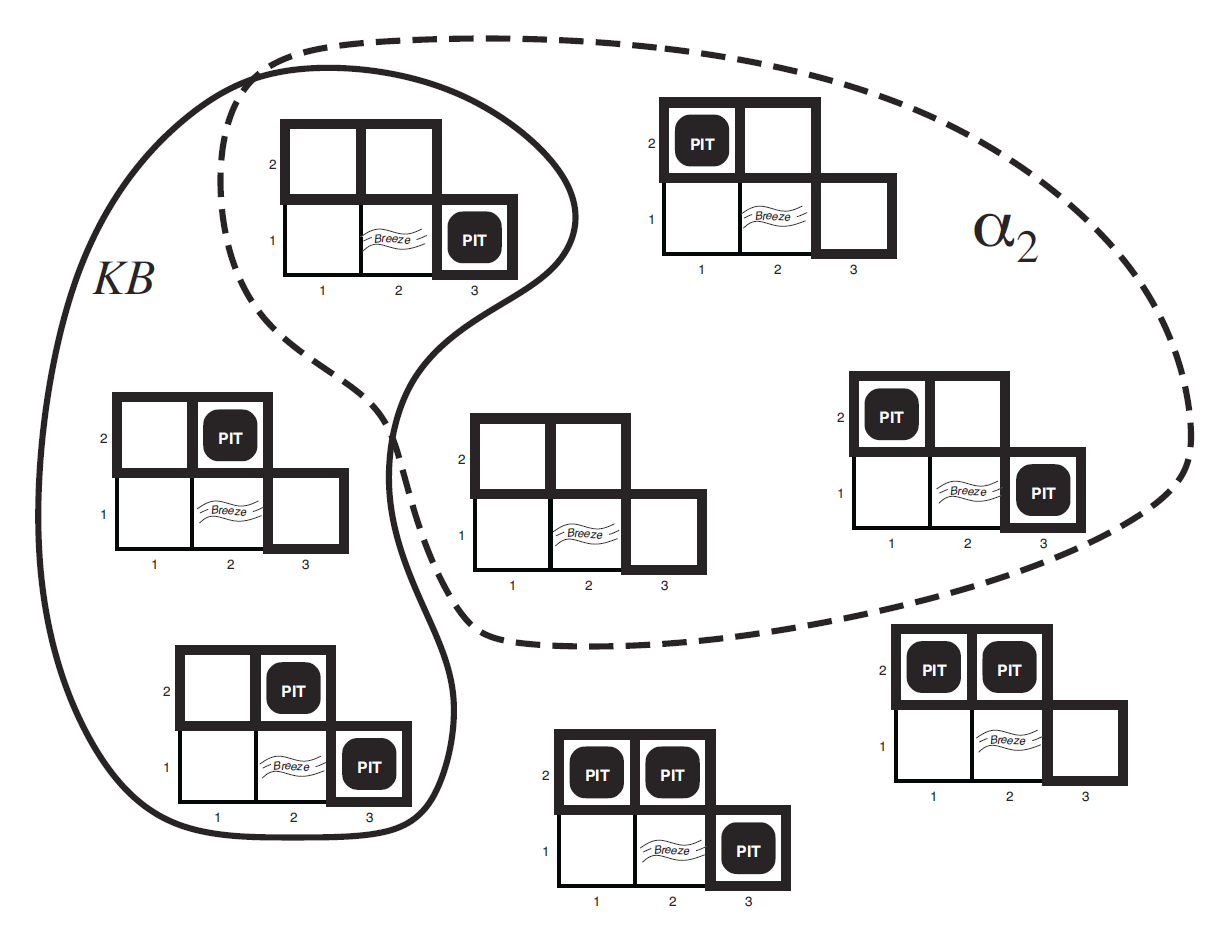 Logic Language
Natural language?
Propositional logic
Syntax: P  (Q  R);        X1  (Raining  Sunny)
Possible world: {P=true, Q=true, R=false, S=true} or 1101
Semantics:    is true in a world iff is  true and  is true (etc.)
First-order logic
Syntax: x y P(x,y)  Q(Joe,f(x))   f(x)=f(y)
Possible world: Objects o1, o2, o3; P holds for <o1,o2>; Q holds for <o3>; f(o1)=o1; Joe=o3; etc.
Semantics: () is true in a world if =oj and  holds for oj; etc.
Propositional Logic
Propositional Logic
Symbol:
Variable that can be true or false
We’ll try to use capital letters, e.g. A, B, P1,2
Often include True and False
Operators:
 A: not A
A  B: A and B (conjunction)
A  B: A or B (disjunction) Note: this is not an “exclusive or”
A  B: A implies B (implication). If A then B 
A  B: A if and only if B (biconditional)
Sentences
Propositional Logic Syntax
Given: a set of proposition symbols {X1, X2, …, Xn} 
(we often add True and False for convenience)
Xi is a sentence
If  is a sentence then  is a sentence
If  and  are sentences then    is a sentence
If  and  are sentences then    is a sentence
If  and  are sentences then    is a sentence
If  and  are sentences then    is a sentence
And p.s. there are no other sentences!
Notes on Operators
𝛂 ∨ 𝛃  is inclusive or, not exclusive
Truth Tables
𝛂 ∨ 𝛃  is inclusive or, not exclusive
Notes on Operators
𝛂 ∨ 𝛃  is inclusive or, not exclusive
𝛂 ⇒ 𝛃  is equivalent to  ¬𝛂 ∨ 𝛃
Says who?
Truth Tables
𝛂 ⇒ 𝛃  is equivalent to  ¬𝛂 ∨ 𝛃
Notes on Operators
𝛂 ∨ 𝛃  is inclusive or, not exclusive
𝛂 ⇒ 𝛃  is equivalent to  ¬𝛂 ∨ 𝛃
Says who?
𝛂 ⇔ 𝛃 is equivalent to (𝛂 ⇒ 𝛃) ∧ (𝛃 ⇒ 𝛂)
Prove it!
Truth Tables
𝛂 ⇔ 𝛃 is equivalent to (𝛂 ⇒ 𝛃) ∧ (𝛃 ⇒ 𝛂)
Equivalence: it’s true in all models. Expressed as a logical sentence:
(𝛂 ⇔ 𝛃) ⇔ [(𝛂 ⇒ 𝛃) ∧ (𝛃 ⇒ 𝛂)]
Literals
A literal is an atomic sentence:
True
False
Symbol
 Symbol
Monty Python Inference
There are ways of telling whether she is a witch
Sentences as Constraints
Adding a sentence to our knowledge base constrains the
number of possible models:

KB: Nothing
Possible
Models
Sentences as Constraints
Adding a sentence to our knowledge base constrains the
number of possible models:

KB: Nothing
KB: [(P ∧ ¬Q) ∨ (Q ∧ ¬P)] ⇒ R
Possible
Models
Sentences as Constraints
Adding a sentence to our knowledge base constrains the
number of possible models:

KB: Nothing
KB: [(P ∧ ¬Q) ∨ (Q ∧ ¬P)] ⇒ R
KB: R, [(P ∧ ¬Q) ∨ (Q ∧ ¬P)] ⇒ R
Possible
Models
Sherlock Entailment
“When you have eliminated the impossible, whatever remains, however improbable, must be the truth” – Sherlock Holmes via Sir Arthur Conan Doyle
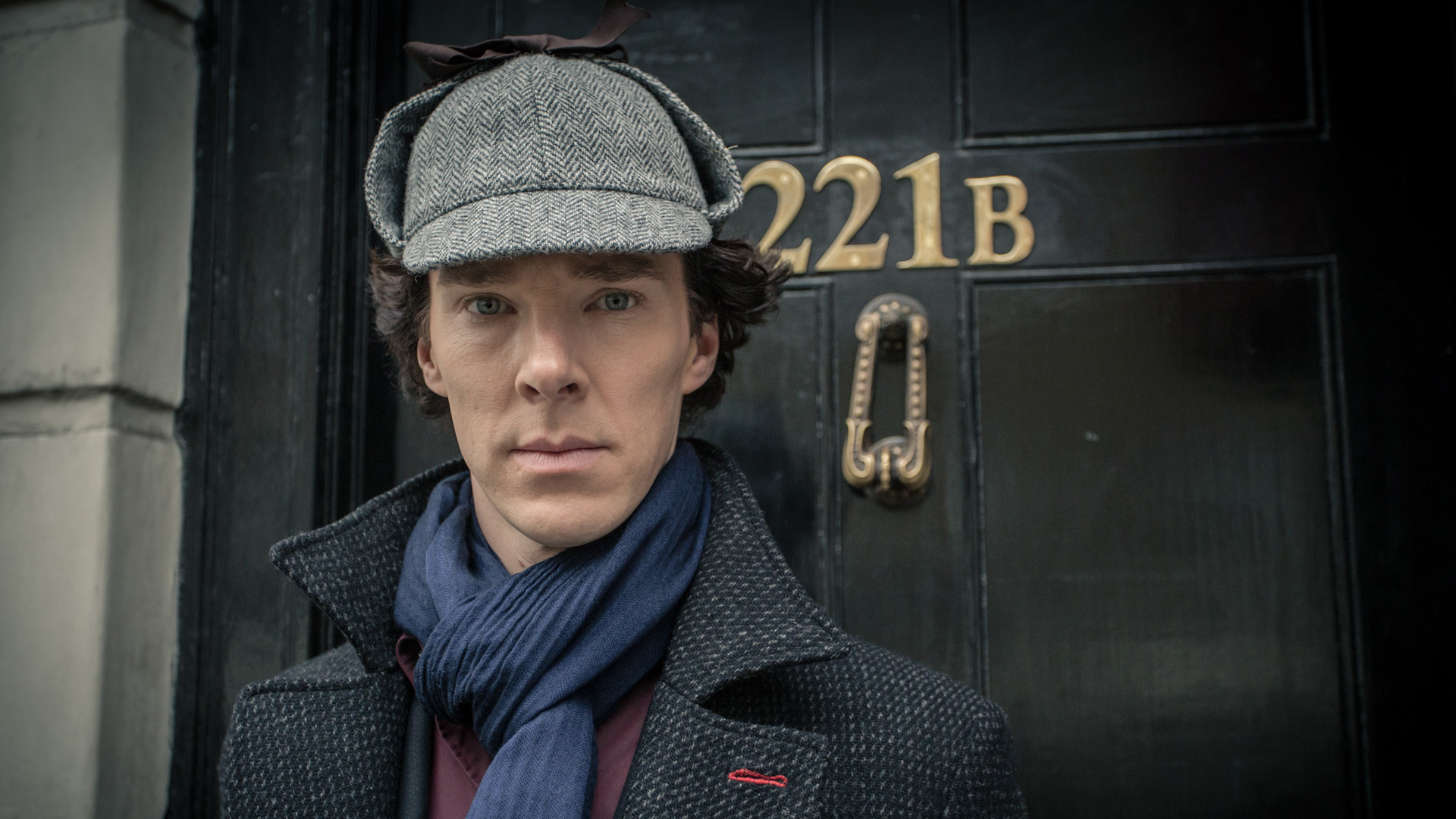 Knowledge base and inference allow us to remove impossible models, helping us to see what is true in all of the remaining models
Entailment
Entailment:  |=  (“ entails ” or “ follows from ”) iff in every world where  is true,  is also true
I.e., the  -worlds are a subset of the -worlds [models()  models()]

Usually we want to know if KB |= query
models(KB)  models(query)
In other words
KB removes all impossible models (any model where KB is false)
If  is true in all of these remaining models, we conclude that  must be true

Entailment and implication are very much related
However, entailment relates two sentences, while an implication is itself a sentence (usually derived via inference to show entailment)
Wumpus World
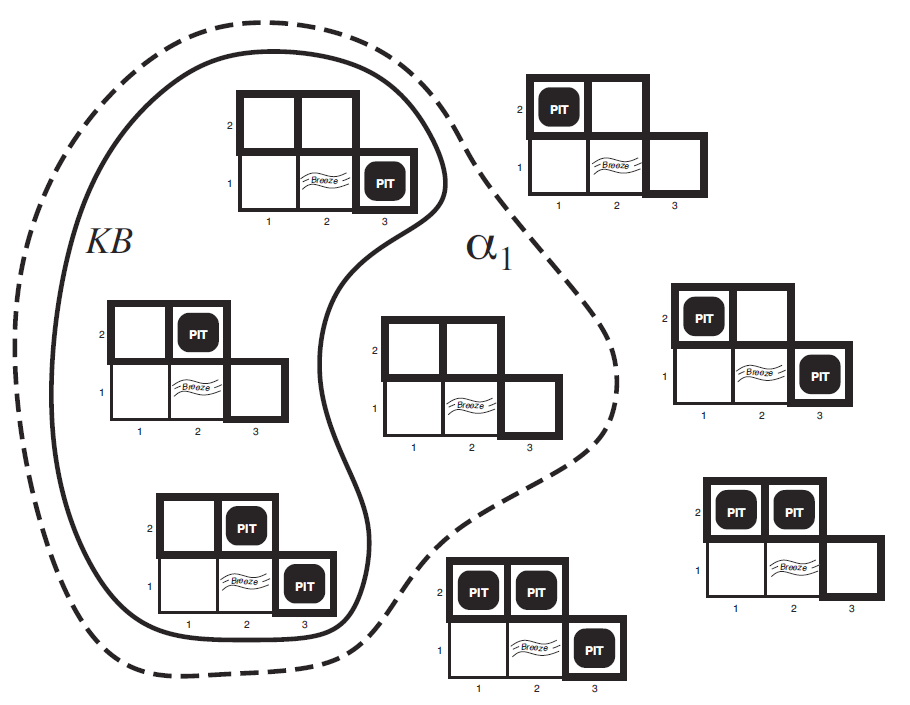 Possible Models

P1,2 P2,2 P3,1 

Knowledge base

Nothing in [1,1]
Breeze in [2,1]
Wumpus World
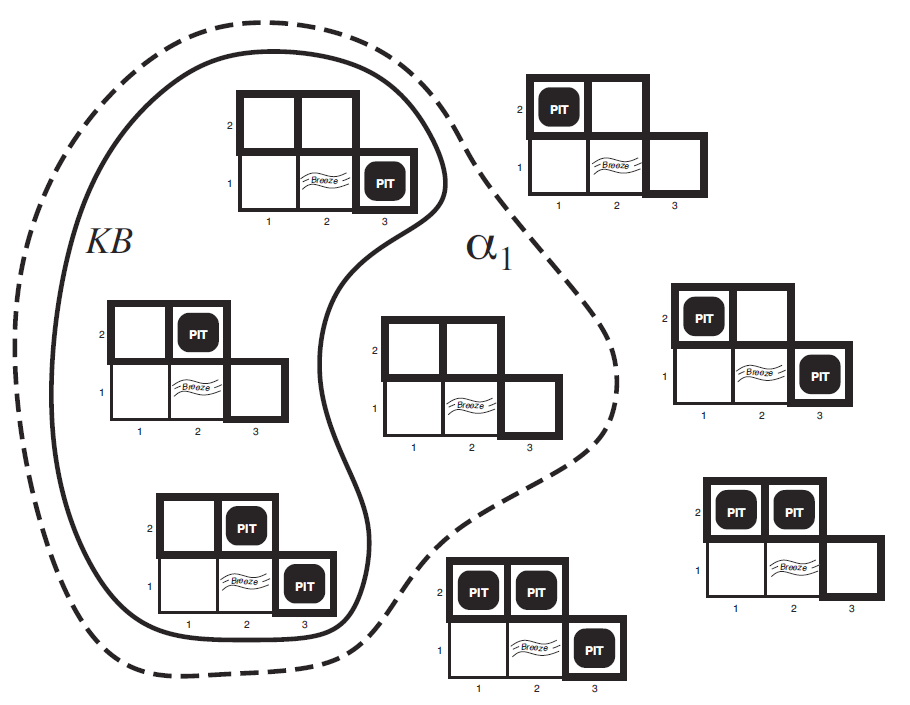 Wumpus World
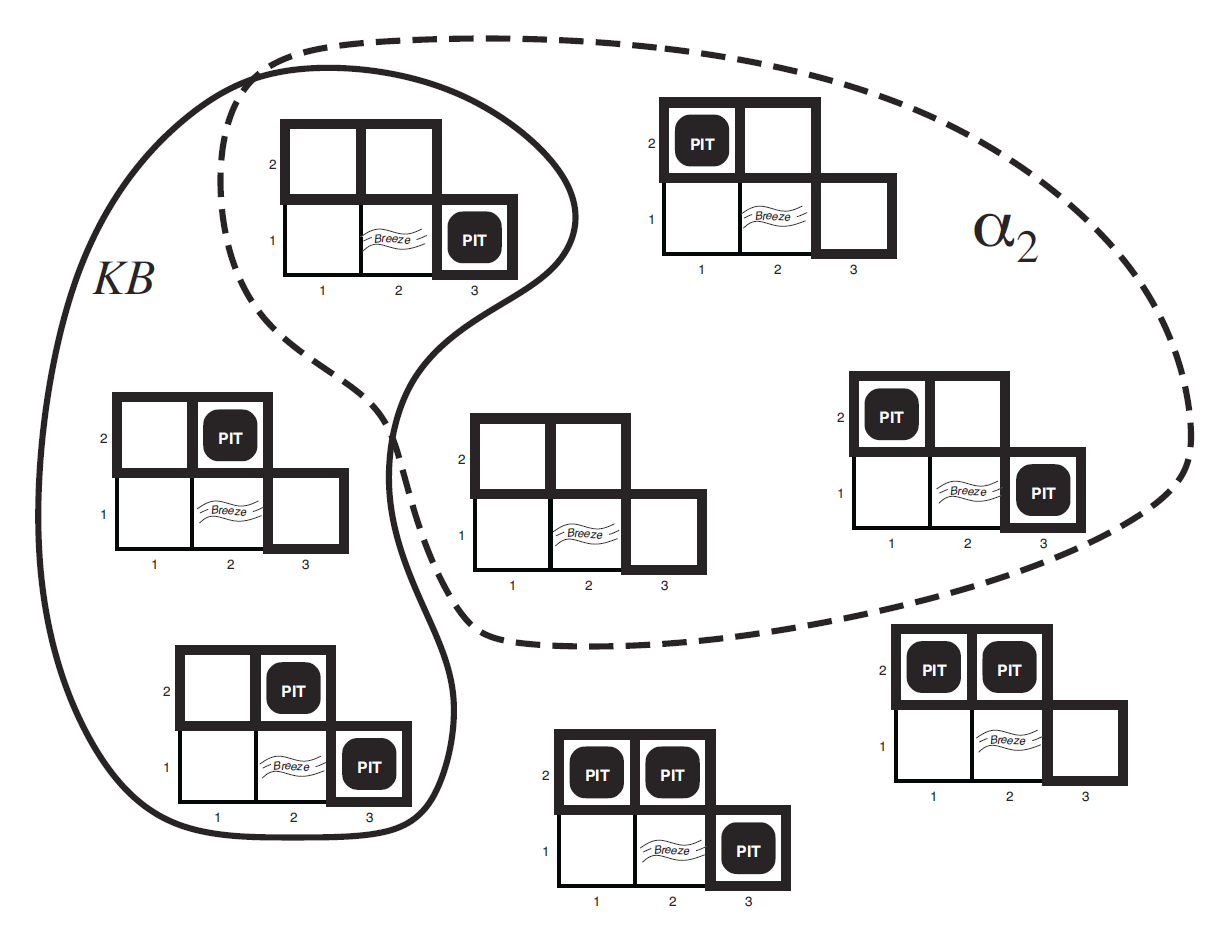 Propositional Logic Models
All Possible Models
Model Symbols
Entailment:  |= 
“ entails ” iff in every world where  is true,  is also true
Piazza Poll 1
Does the KB entail query C?
All Possible Models
Model Symbols
Knowledge Base
Query
Entailment:  |= 
“ entails ” iff in every world where  is true,  is also true
Piazza Poll 1
Does the KB entail query C?
All Possible Models
Model Symbols
Knowledge Base
Query
Entailment
How do we implement a logical agent that proves entailment?

Logic language
Propositional logic
First order logic

Inference algorithms
Theorem proving
Model checking
Propositional Logic
Check if sentence is true in given model
In other words, does the model satisfy the sentence?
function PL-TRUE?(,model) returns true or false
    if  is a symbol then return Lookup(, model)
    if Op() =  then return not(PL-TRUE?(Arg1(),model))
    if Op() =  then return  and(PL-TRUE?(Arg1(),model), 
                                                          PL-TRUE?(Arg2(),model))
    etc.

(Sometimes called “recursion over syntax”)
Simple Model Checking
function TT-ENTAILS?(KB, α) returns true or false    return TT-CHECK-ALL(KB, α, symbols(KB) U symbols(α),{}) 

function TT-CHECK-ALL(KB, α, symbols,model) returns true or false 
    if empty?(symbols) then 
            if PL-TRUE?(KB, model) then return PL-TRUE?(α, model) 
            else return true
    else
            P ← first(symbols)            rest ← rest(symbols)            return  and (TT-CHECK-ALL(KB, α, rest, model ∪ {P = true}) 
                                   TT-CHECK-ALL(KB, α, rest, model ∪ {P = false }))
Simple Model Checking, contd.
Same recursion as backtracking
O(2n) time, linear space
We can do much better!
P1=true
P1=false
P2=true
P2=false
Pn=true
Pn=false
KB?
α?
11111…1
0000…0